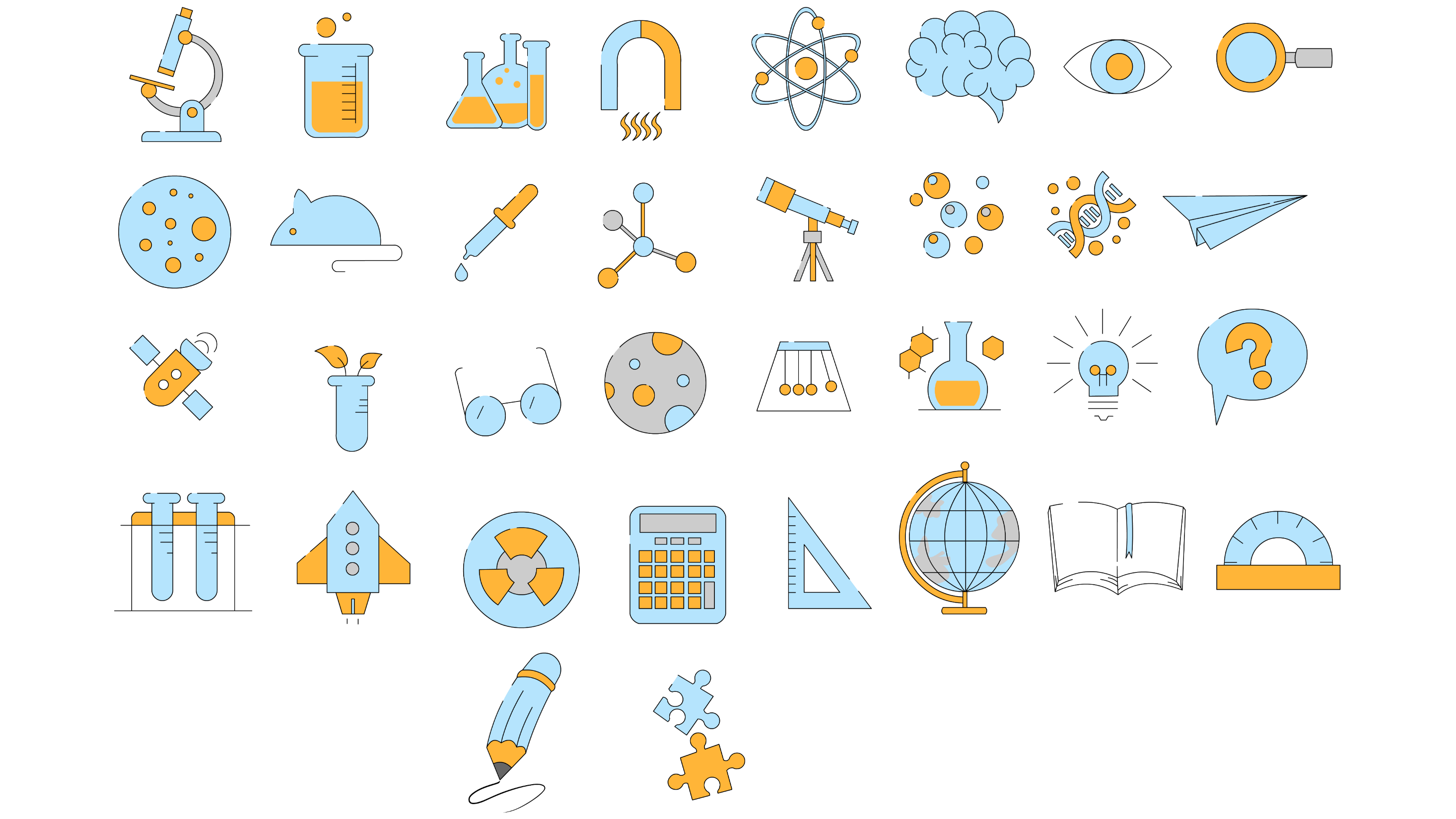 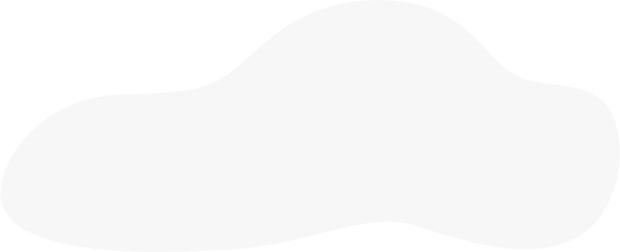 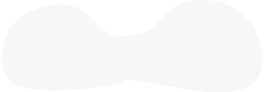 后
以
热
受
水
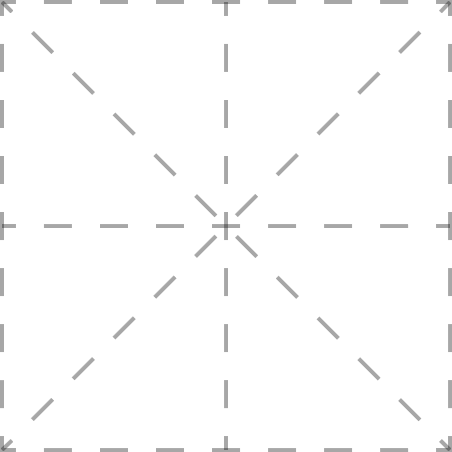 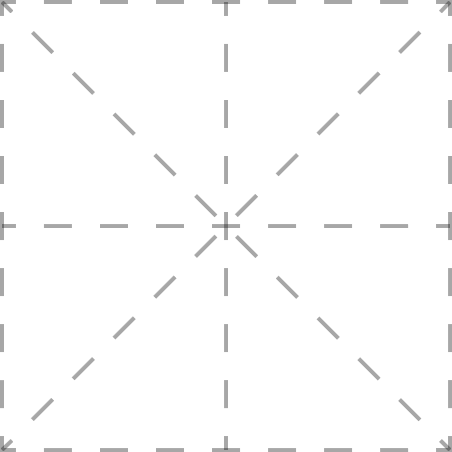 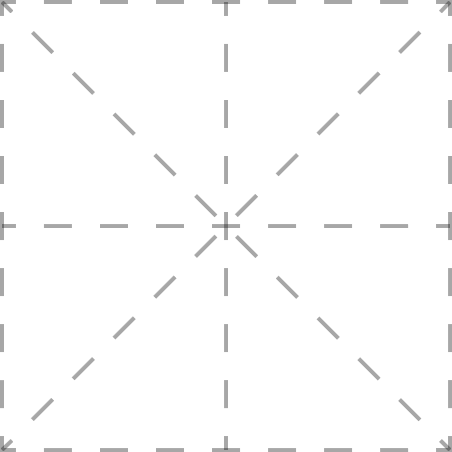 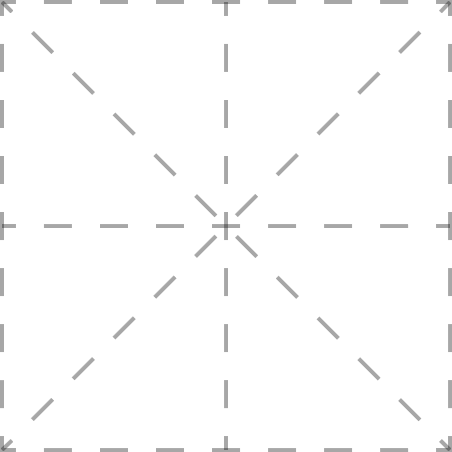 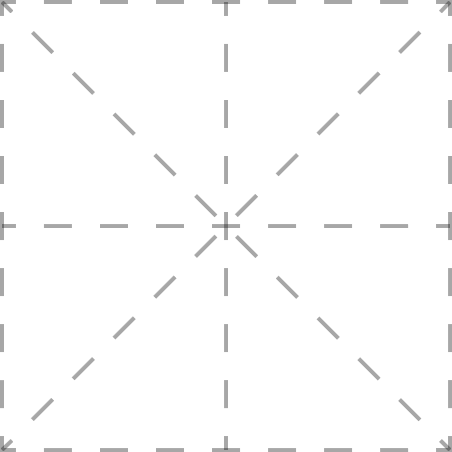 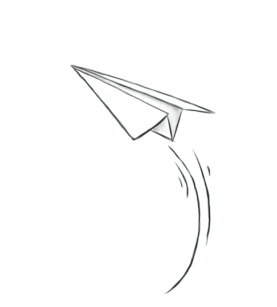 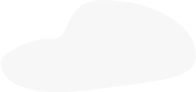 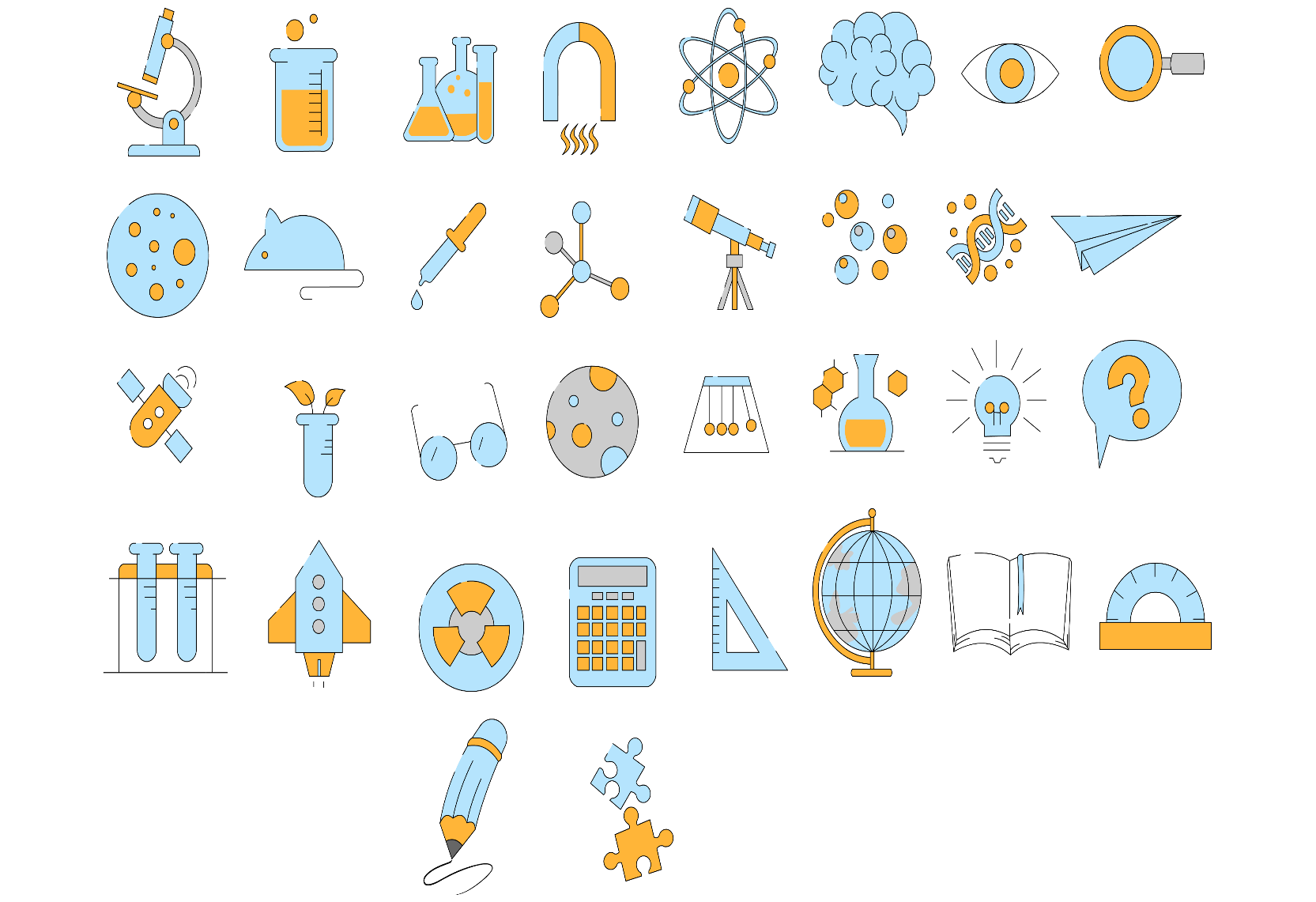 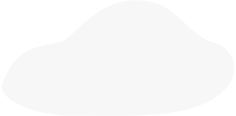 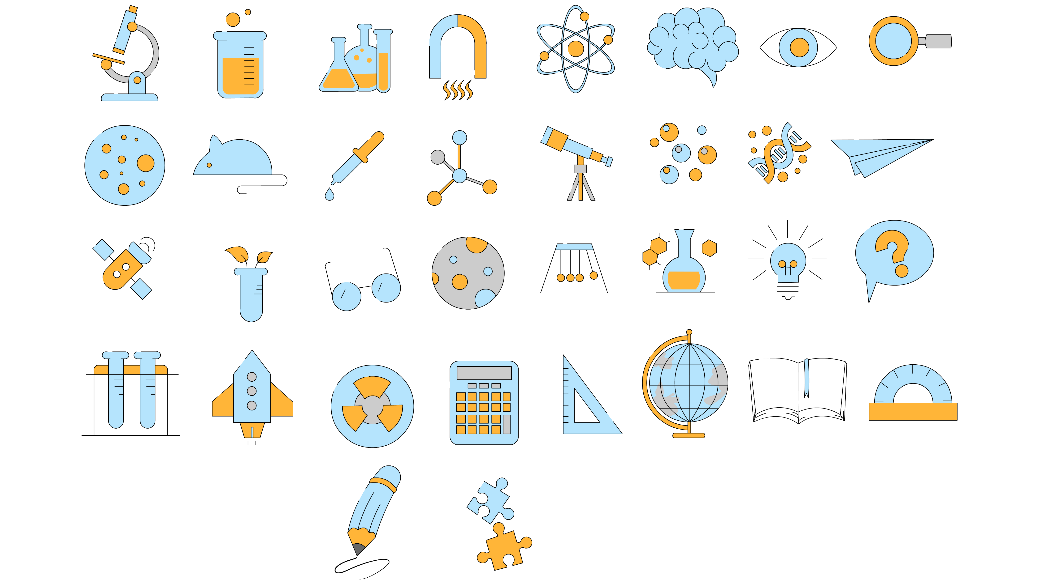 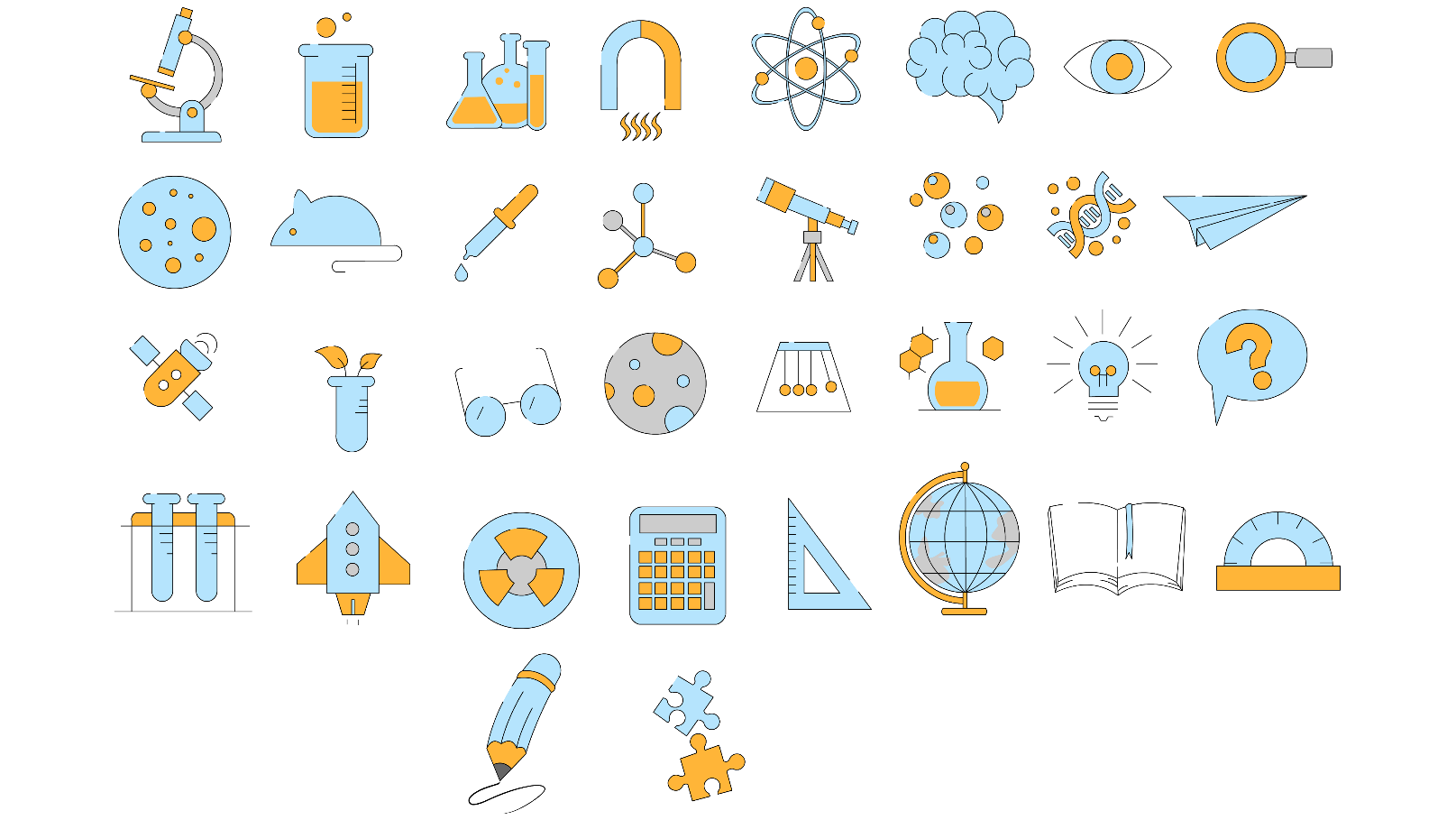 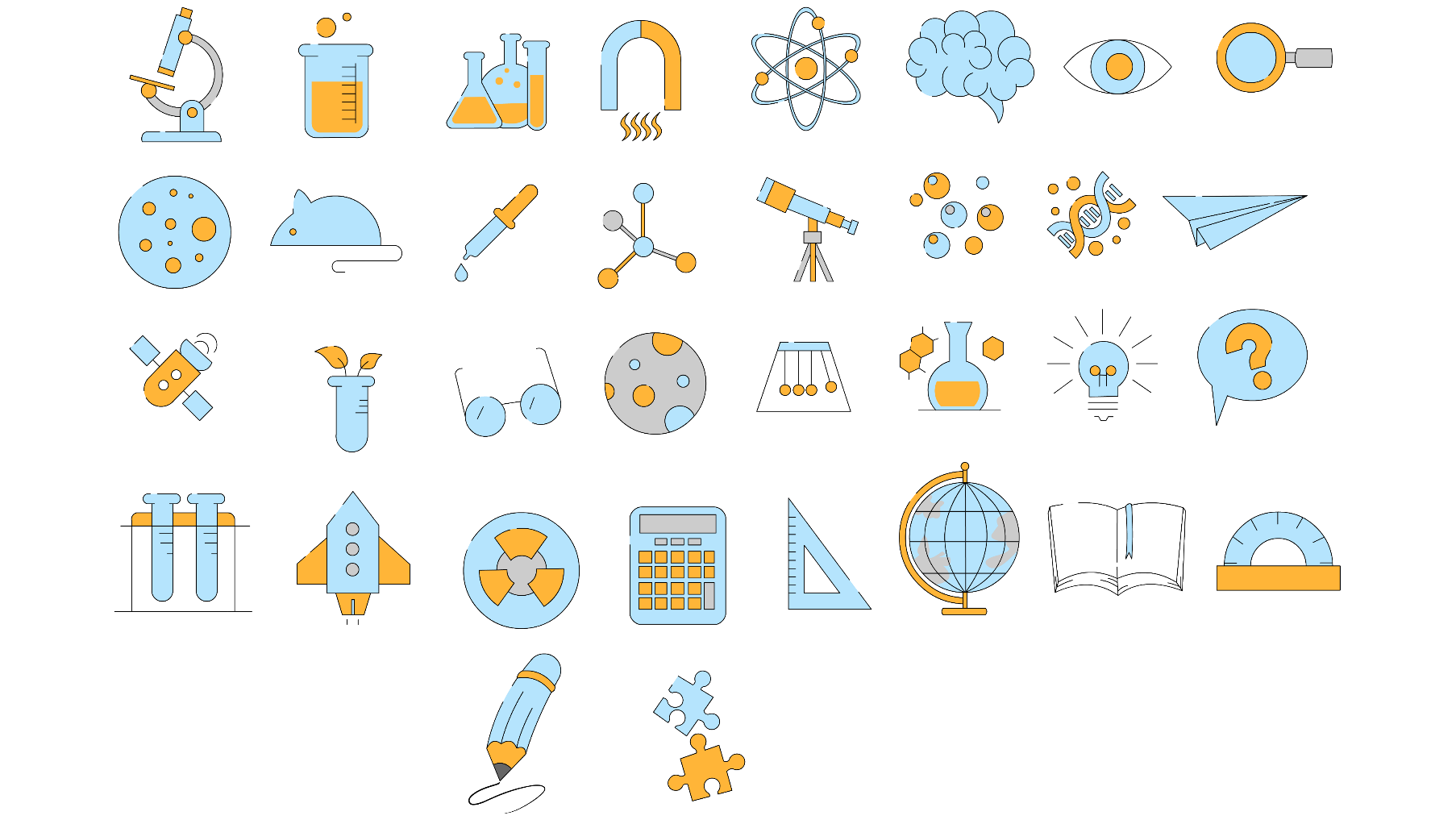 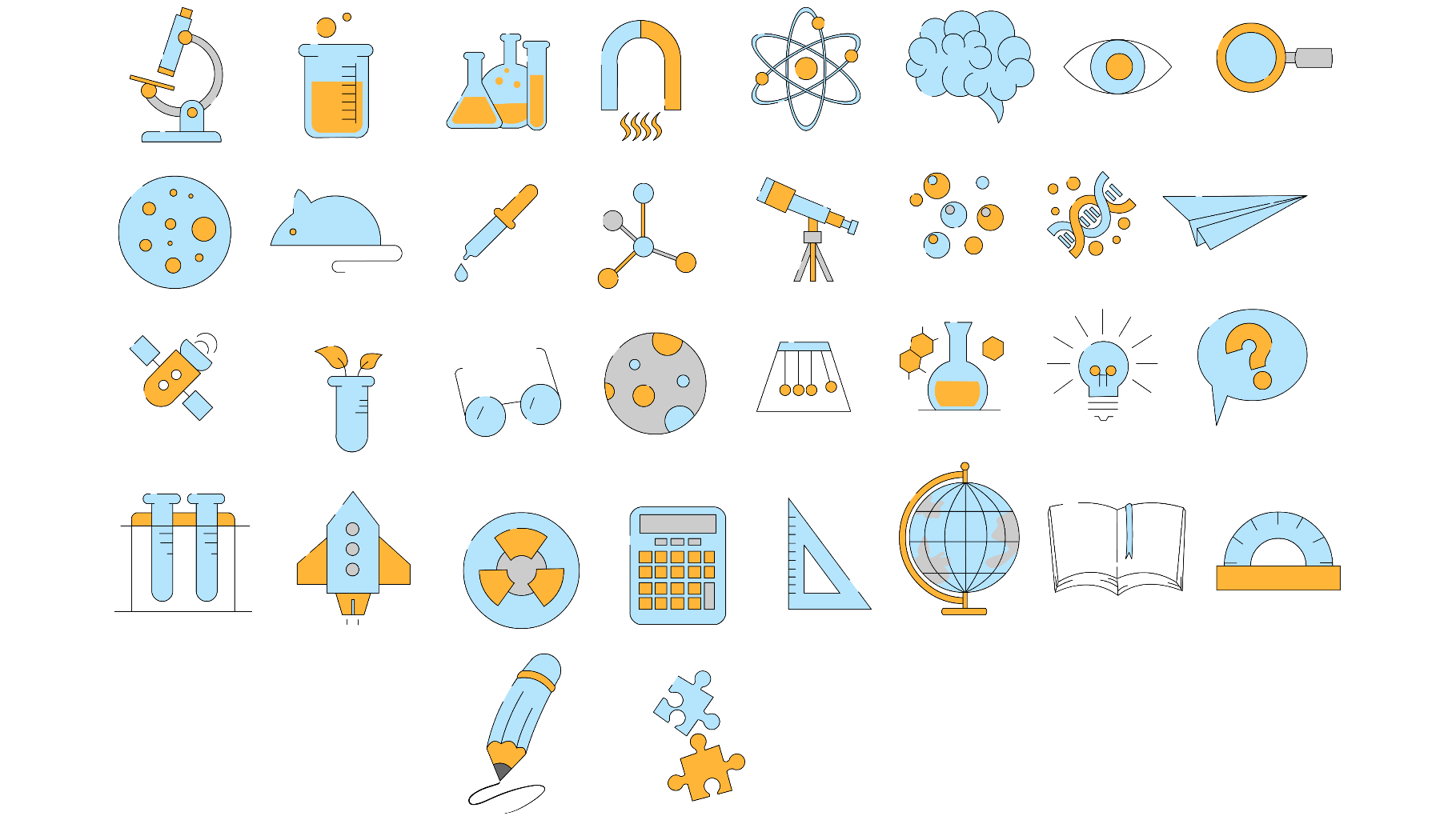 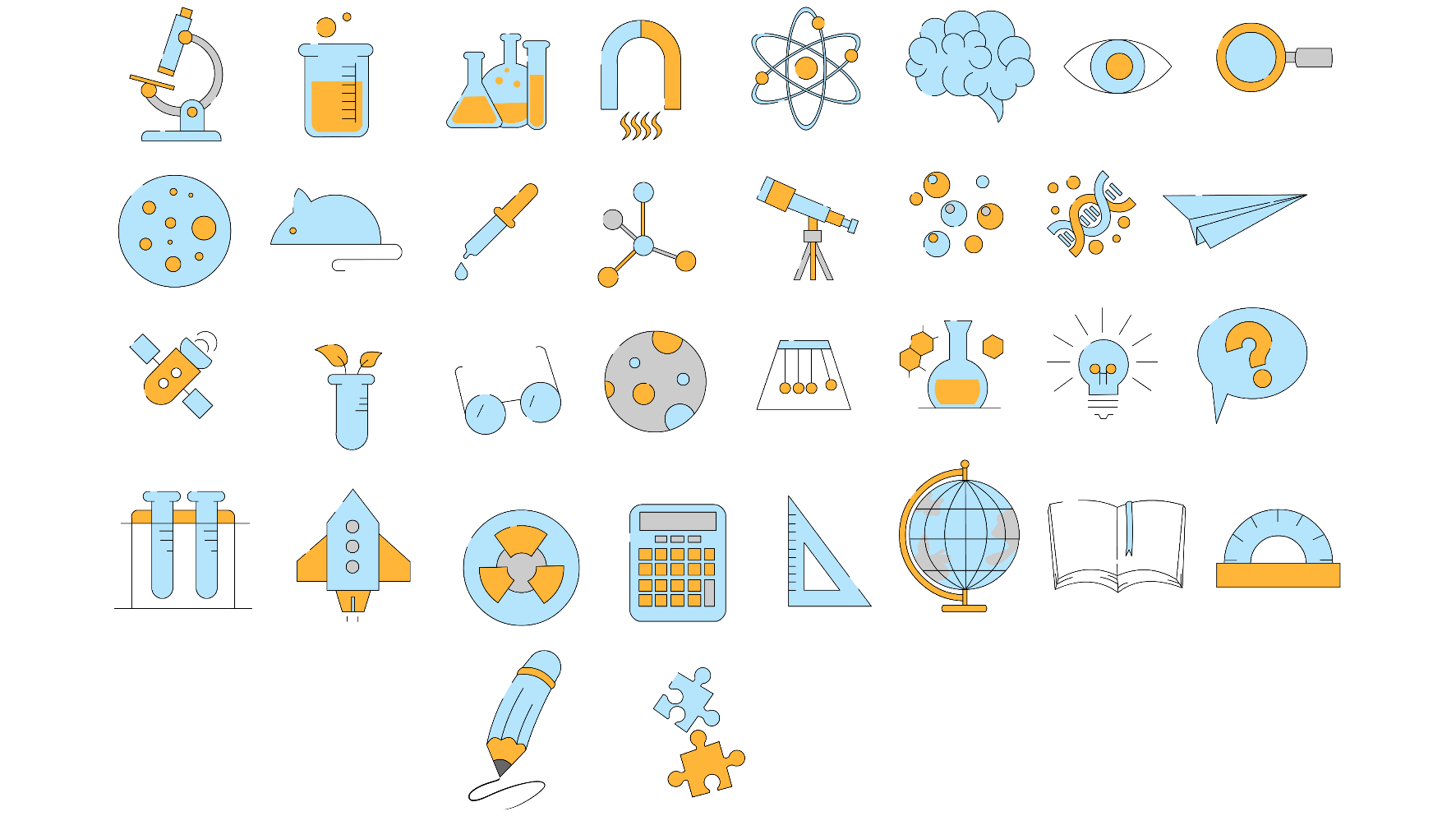 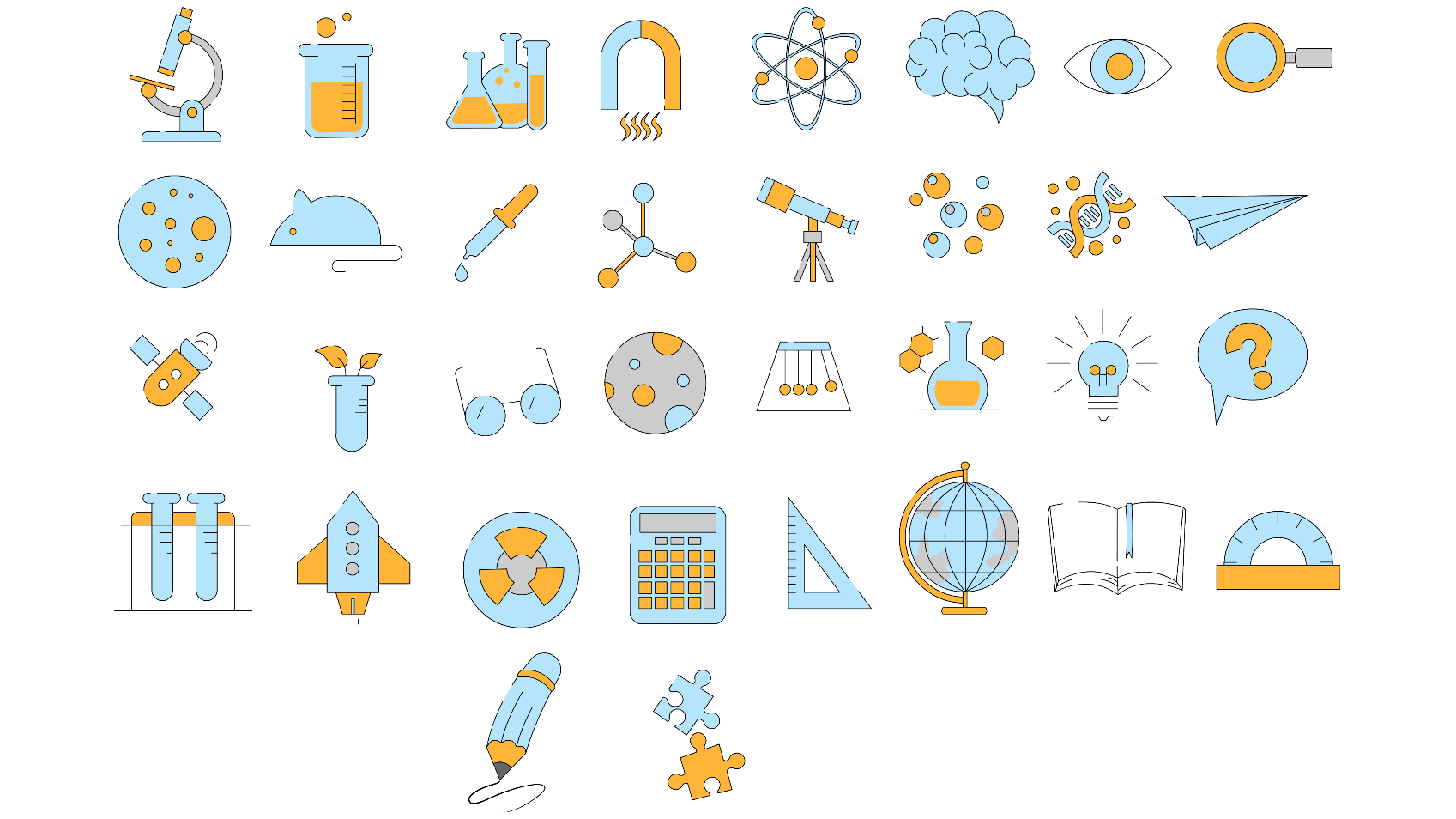 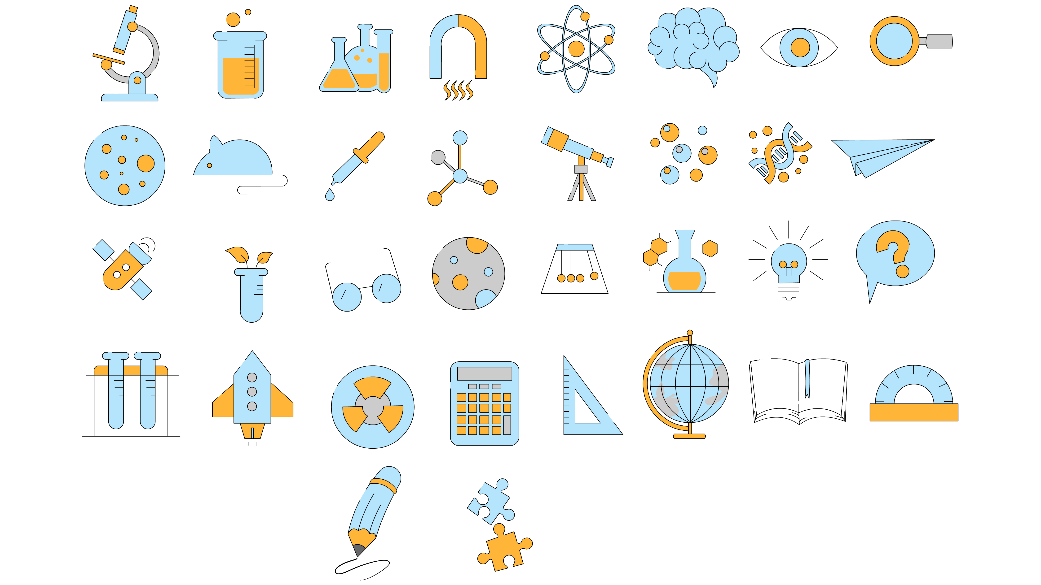 薛家实验小学   孙昊
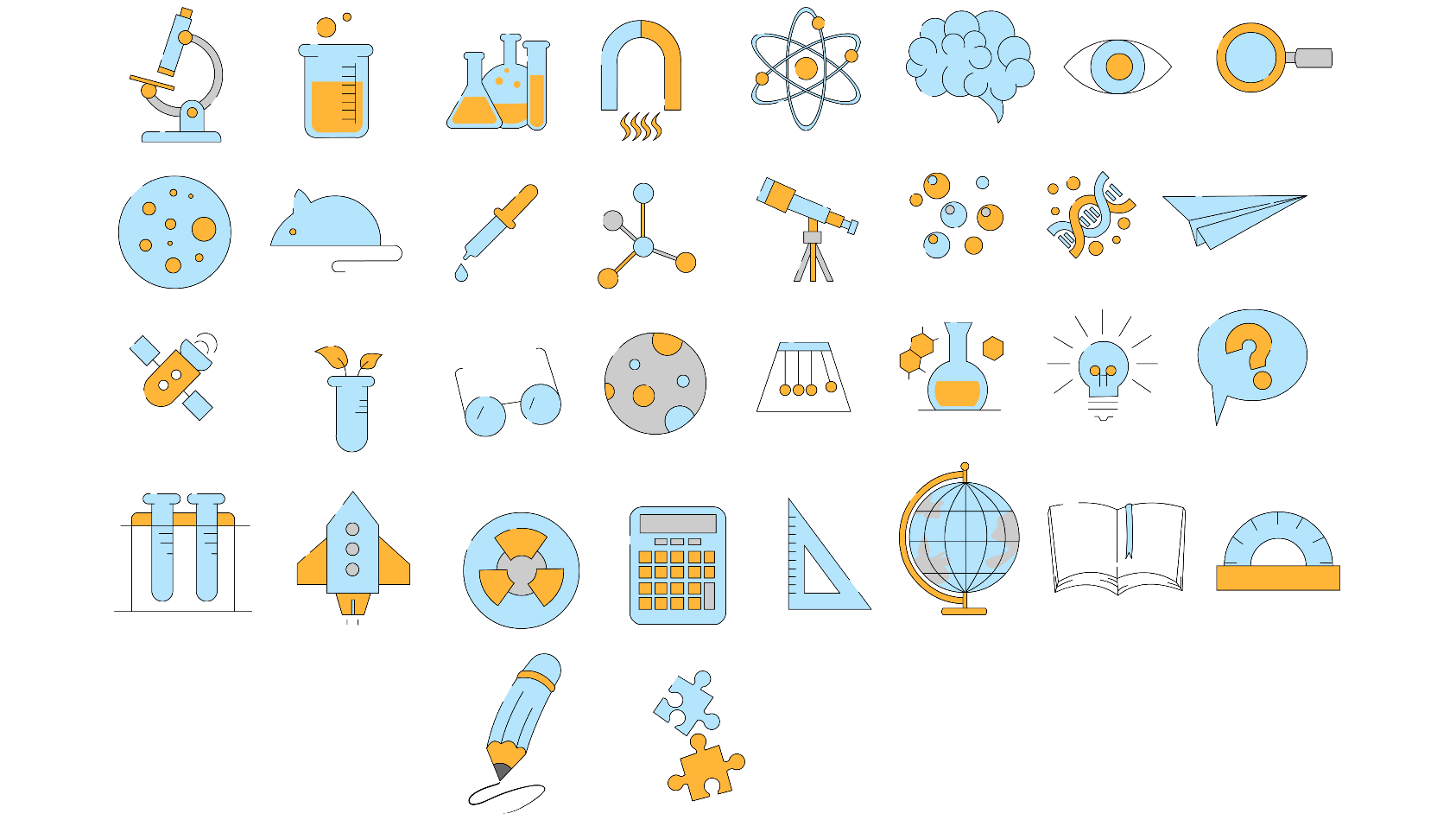 冰川融化
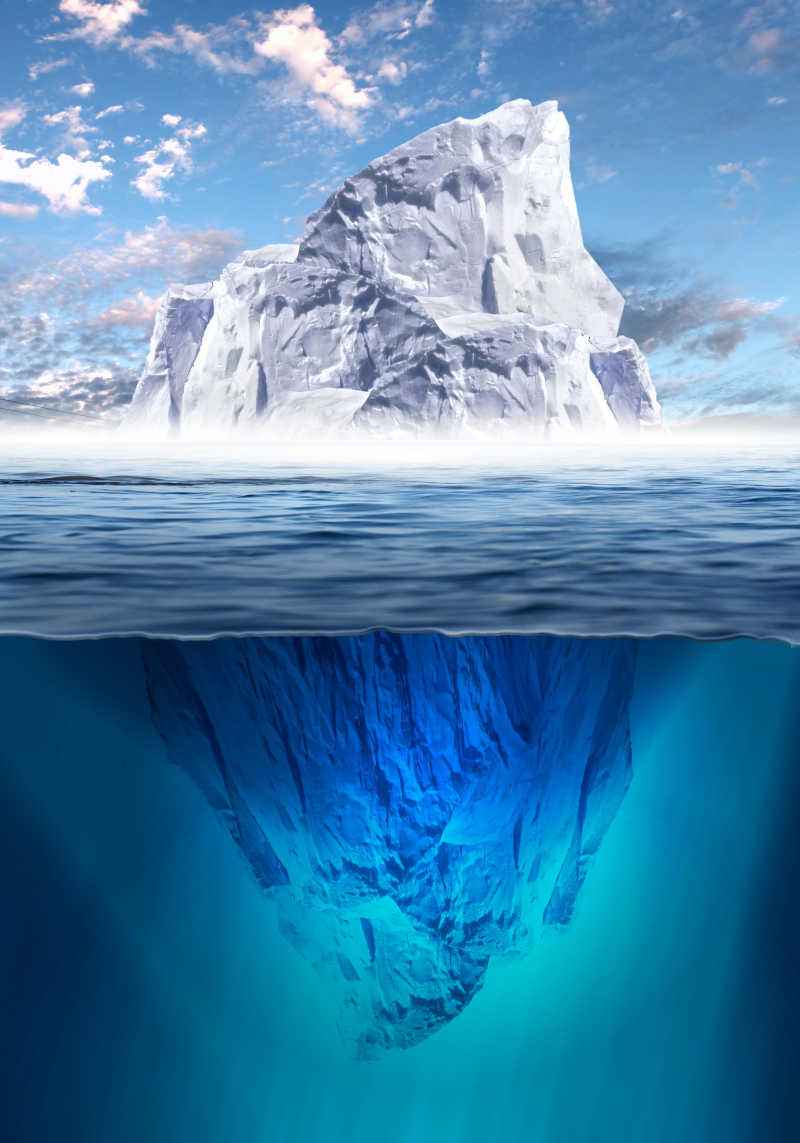 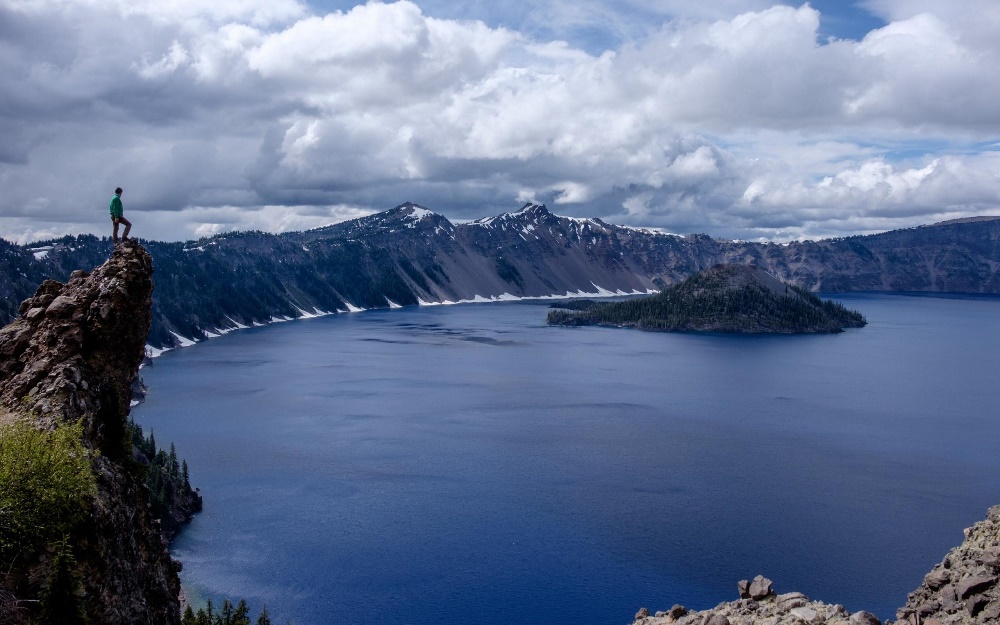 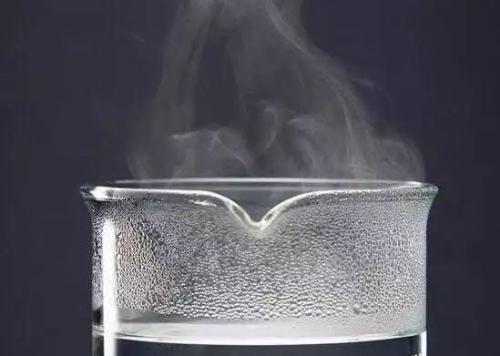 水、冰、水蒸气是同一种物质吗？它们有哪些相同和不同的地方？
探究活动一：研究冰融化过程中温度变化情况
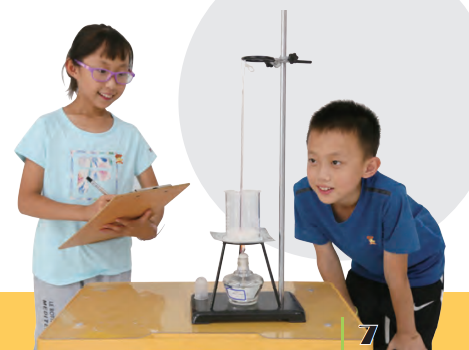 1.取少量冰，测量它的温度。 　
2.用酒精灯加热冰，每隔1分钟测一次温度， 直到烧杯中的水温达到10℃时为止。 　　
3.将测得的数据记录下来。
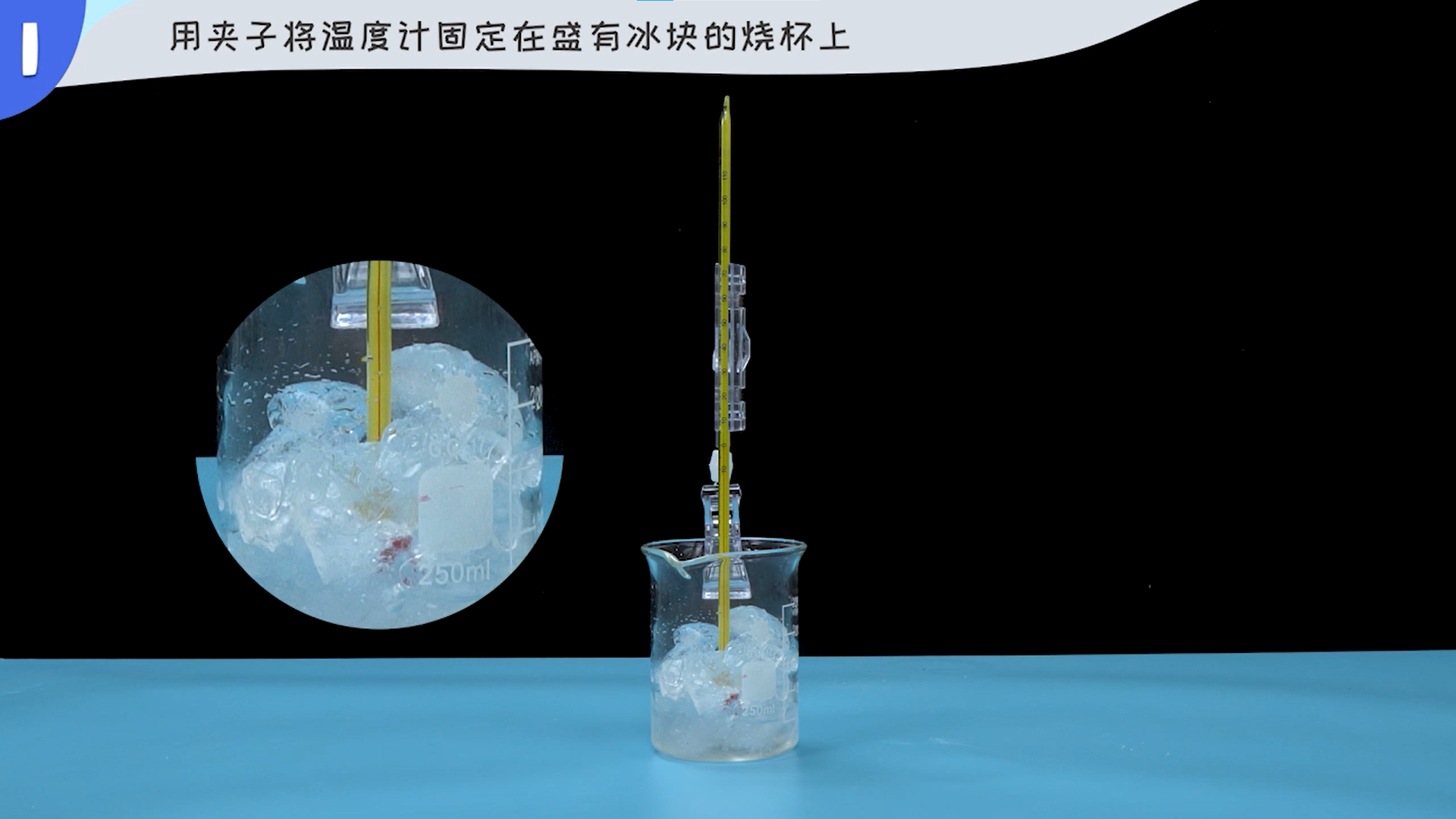 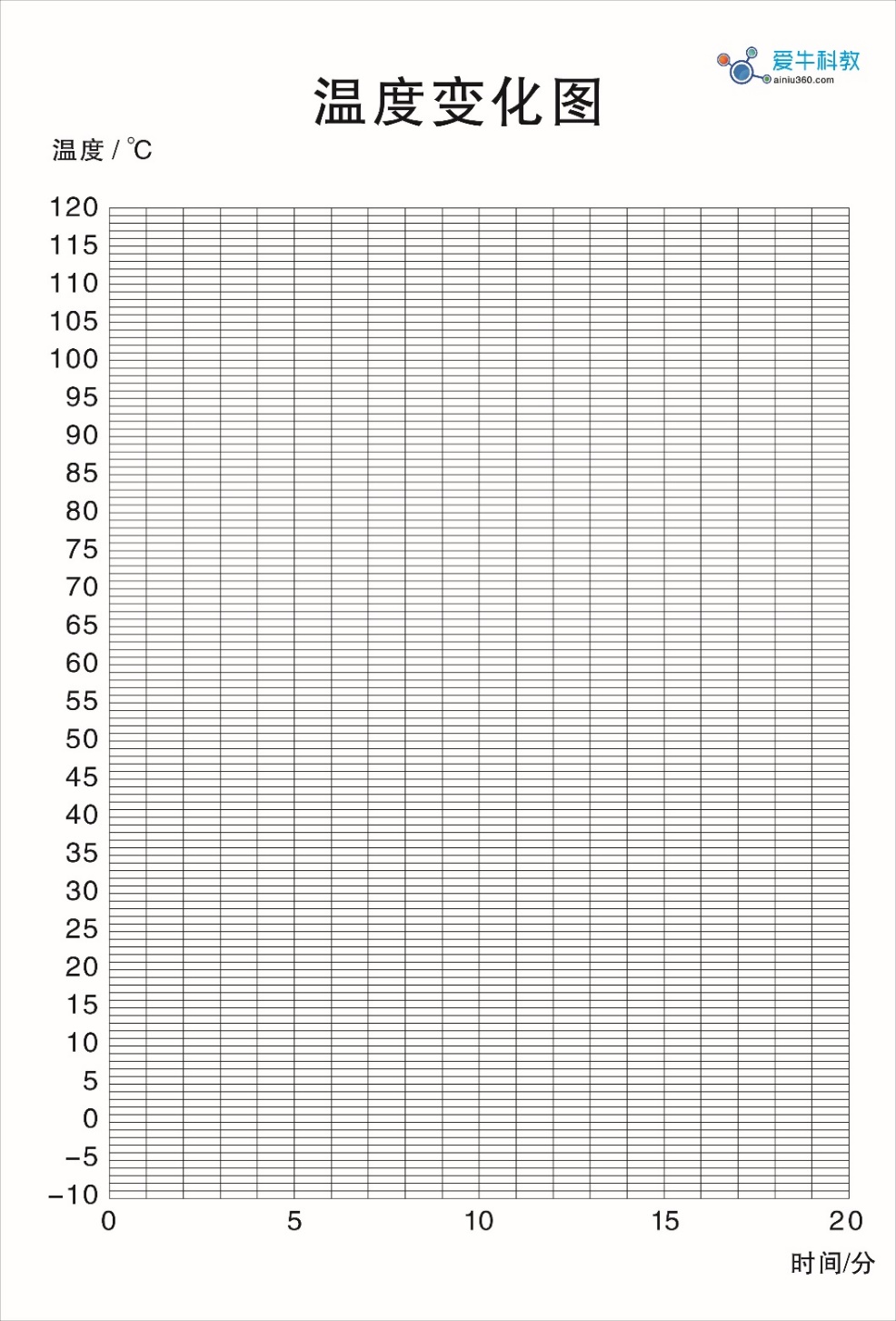 冰融化时的温度是多少？
冰融化前，温度是否持续上升？
冰融化过程中的温度是怎样变化的？
冰融化后，温度是怎样变化的？
探究活动二：研究水沸腾前后温度和体积变化情况
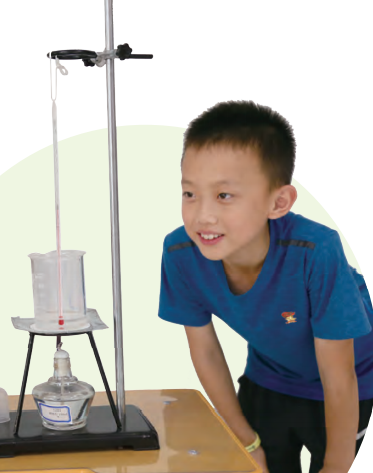 1.加热前，记录烧杯中水面的位置。 　　
2.用酒精灯继续加热烧杯中的水，每隔1分钟测一次水温，直到水沸腾。记录所测得的数据。 　　
3.水沸腾后4分钟，停止加热，待水面平静后，观察、记录烧杯中水面的位置。
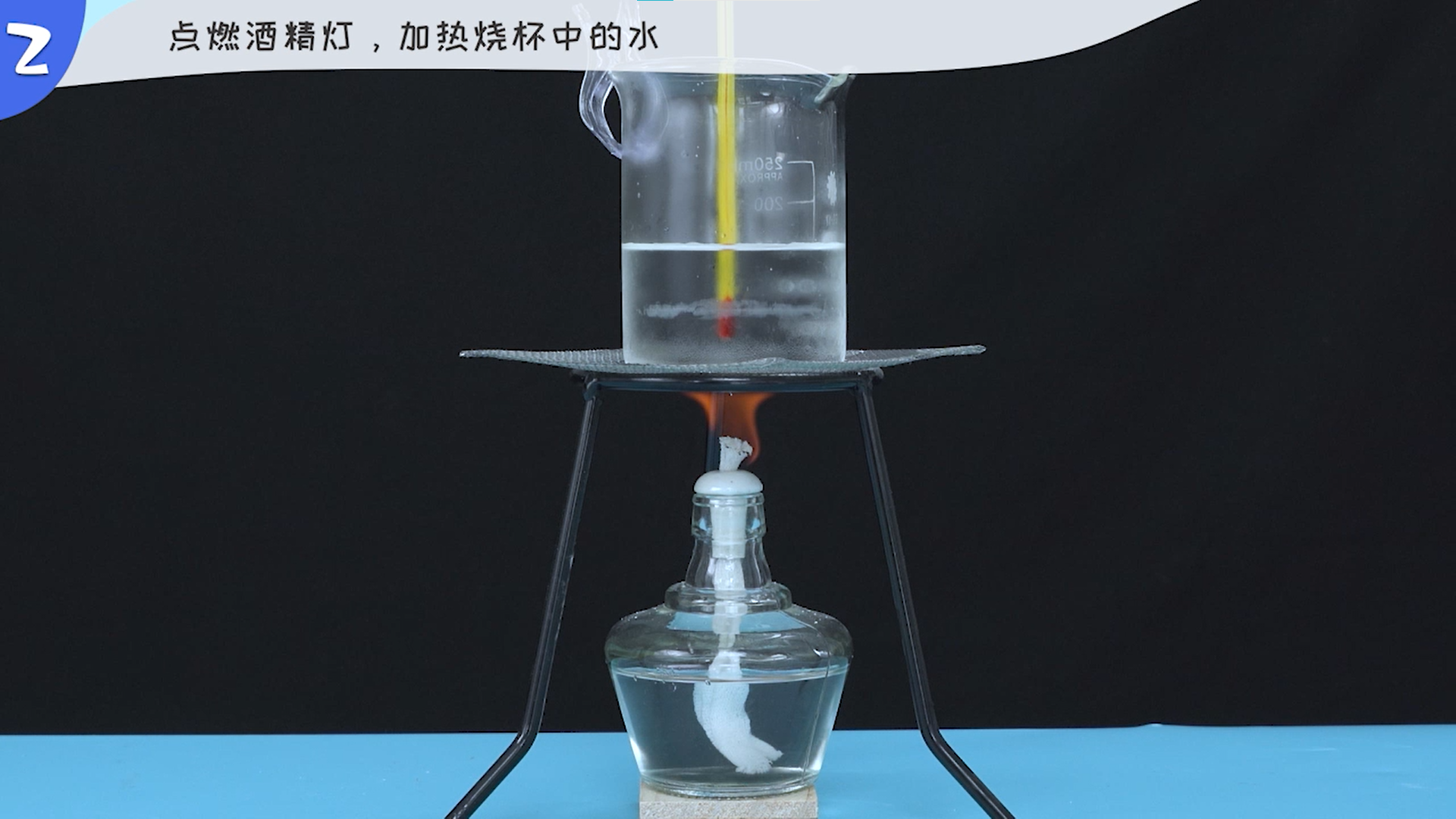 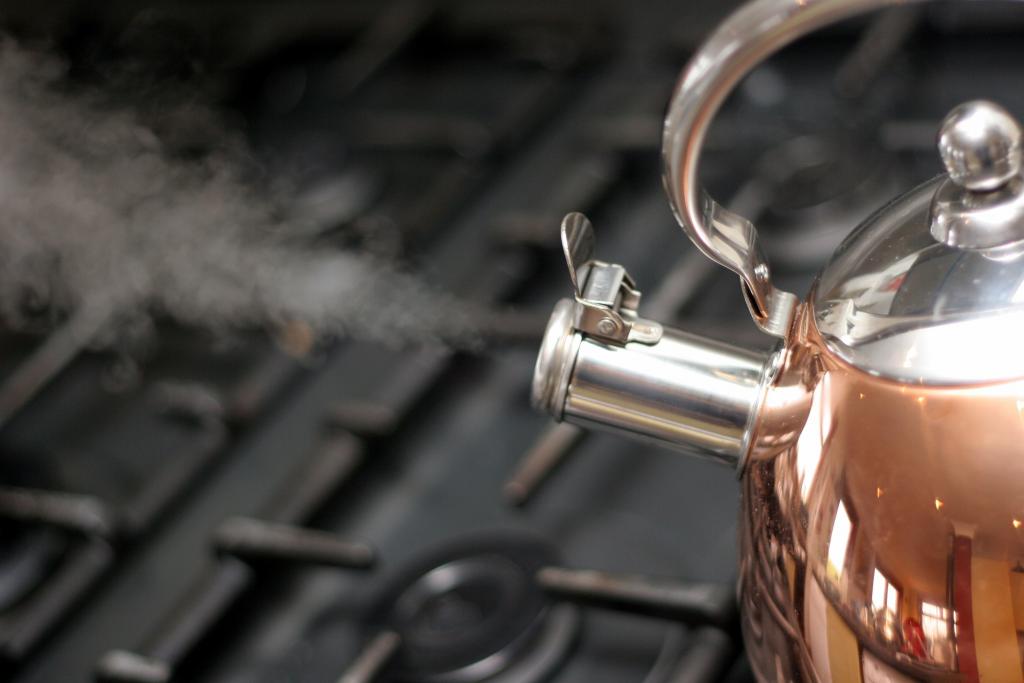 水烧开后会产生哪些现象？为什么？
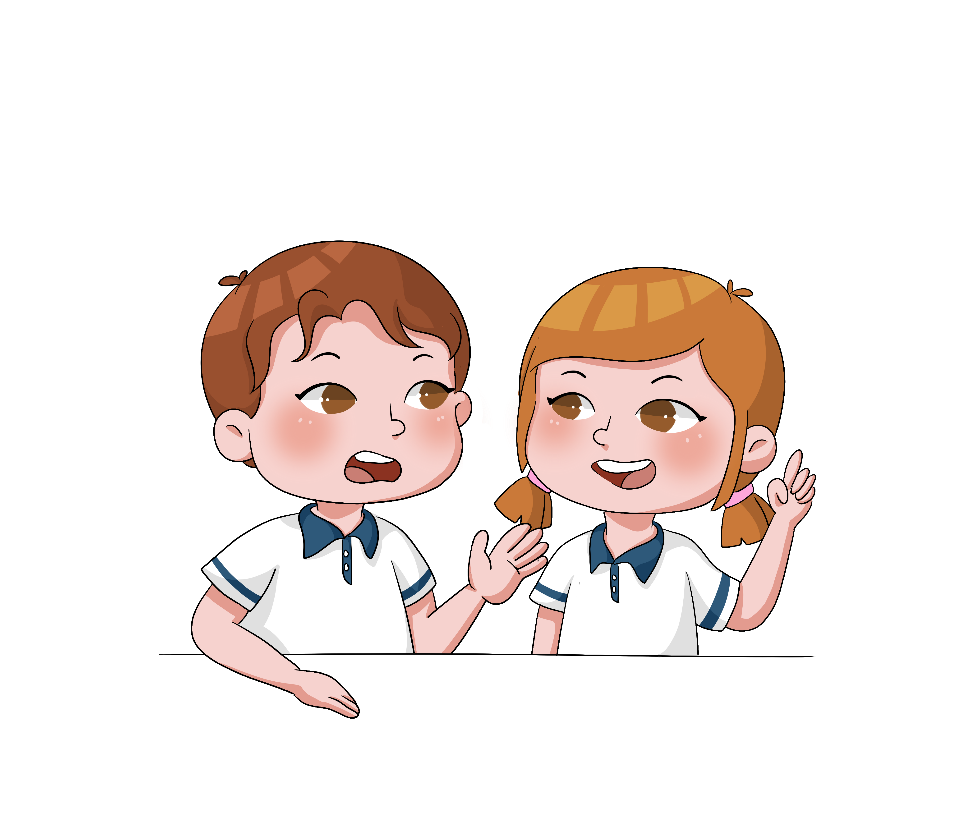 回顾总结